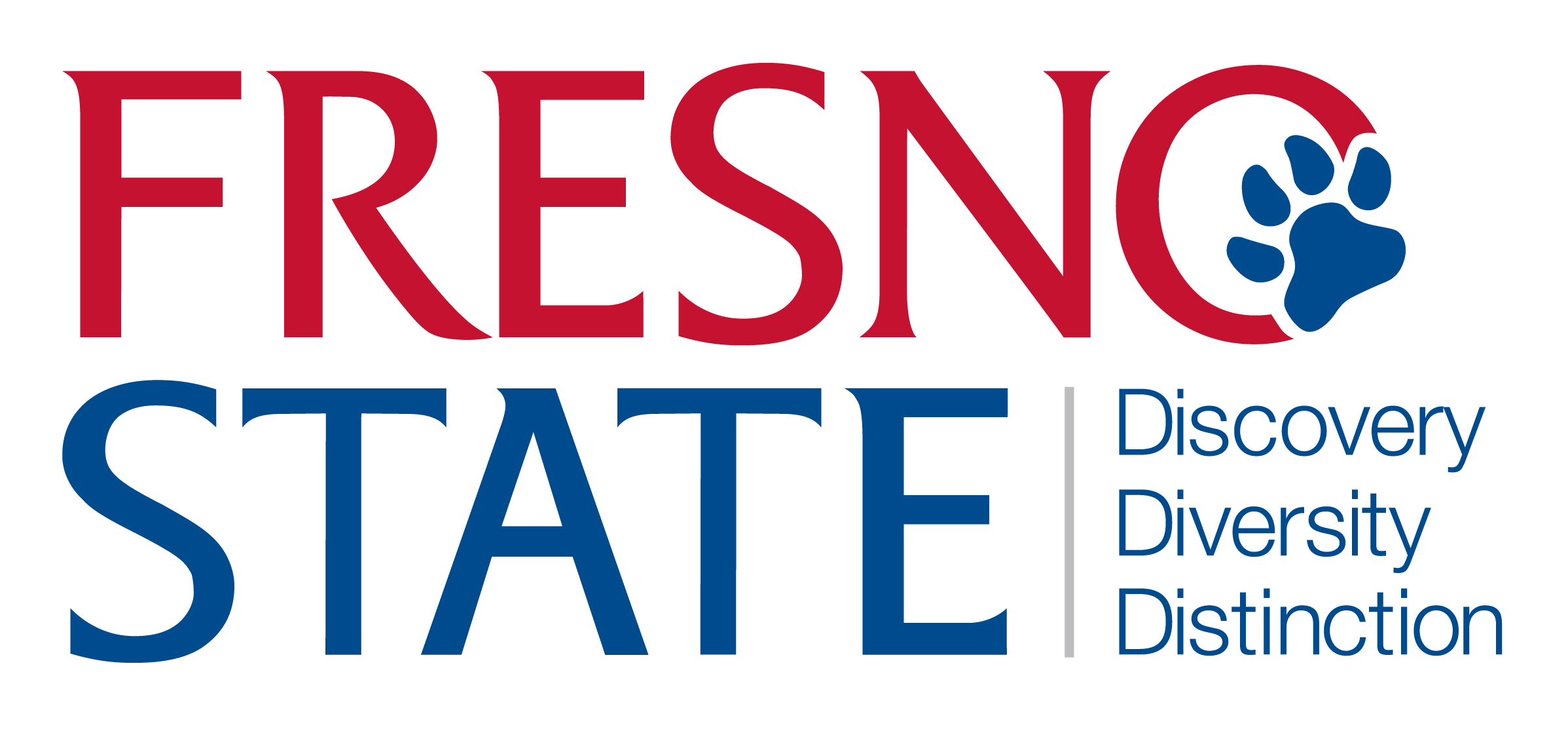 April 28, 2021
What value does PaymentWorks bring to Fresno State?
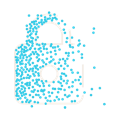 Eliminate Payments Fraud
PaymentWorks
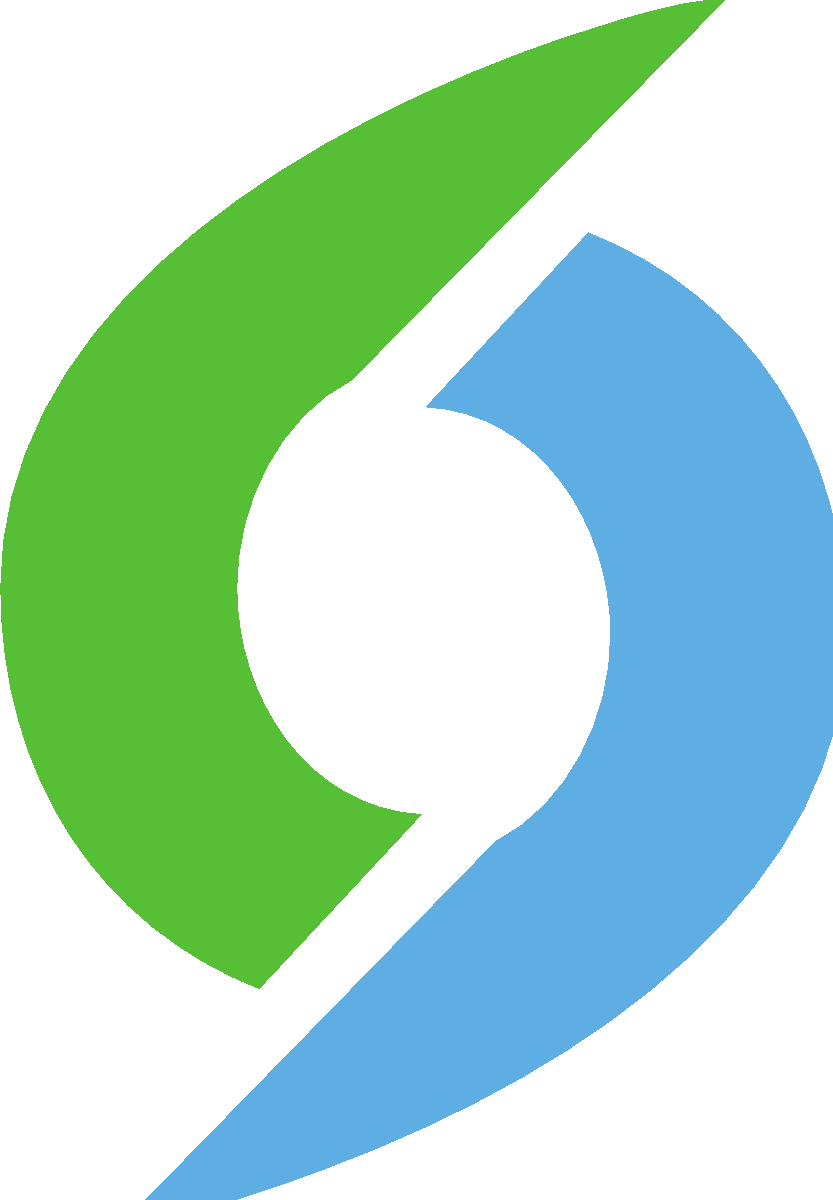 Ensures Compliance
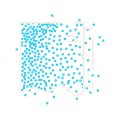 Trust your payee identity information
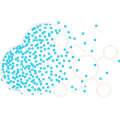 Eliminate #1 Pain Point in Procure to Pay Process
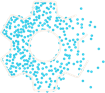 [Speaker Notes: Change this to the value prop slide (see GA slide)]
Payee Onboarding: A Time-Saving Process
CFS PeopleSoft
Fresno State
PaymentWorks
Payee (Vendor)
1. Initiate Vendor Invite
2. Approve Request (Optional)
3. Send Invitation
4. Create PaymentWorks Account
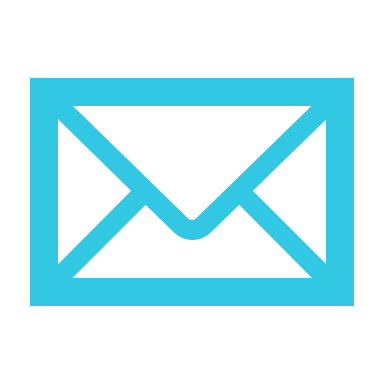 6. Screen (TIN, Sanction, etc.)
5. Complete Registration
7. Approve Workflow
8. Create or Update Vendor
11. View Invoices and Remittances
10. Send Notification
9. Notify PaymentWorks
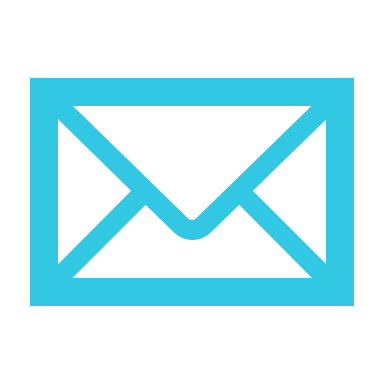 13. Approve Updates
14. Update Record
12. Update Profile Information
Logging In
Fresno State’s Single-Sign-On for PaymentWorks:

www.paymentworks.com/login/saml?idp=csufresno
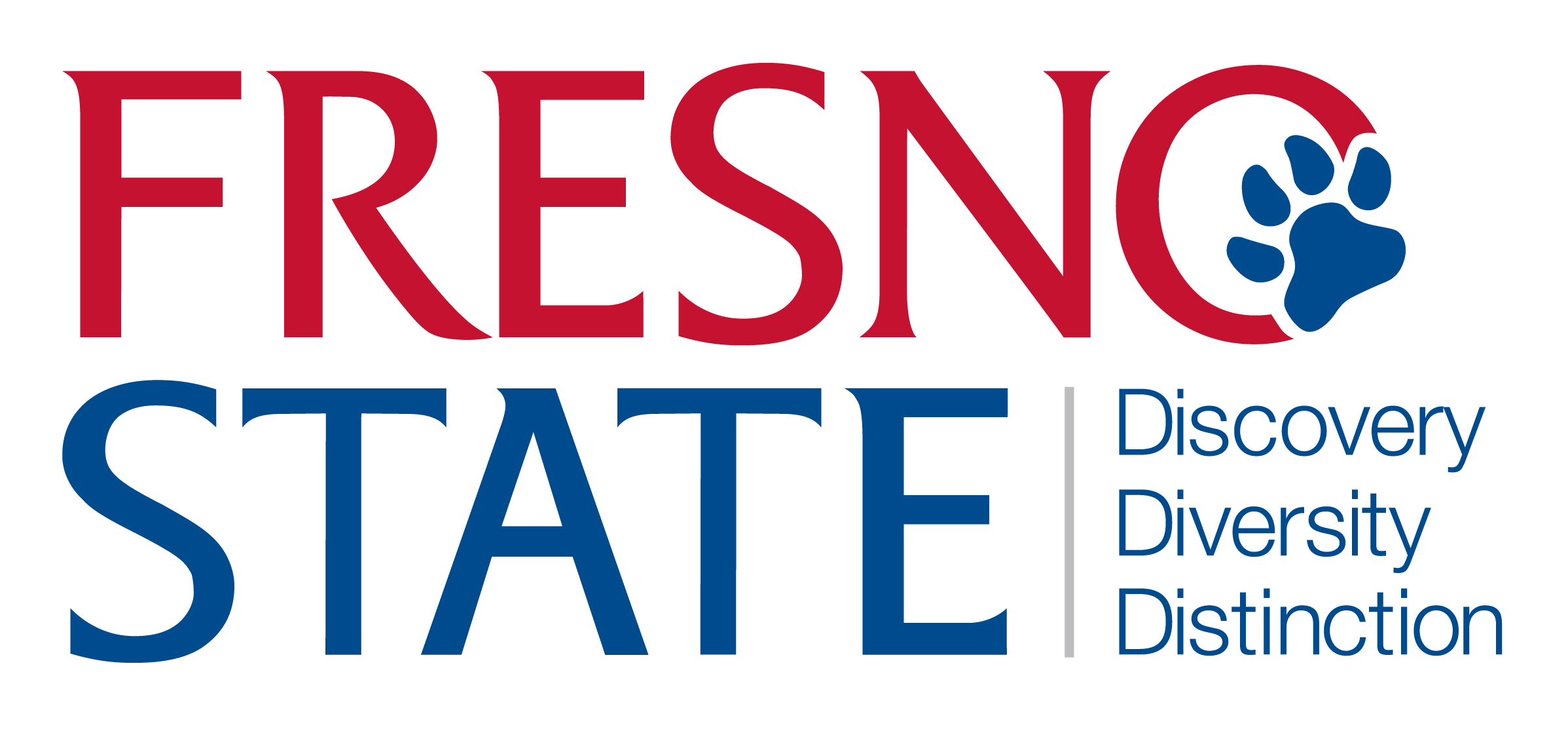 Search For Payee
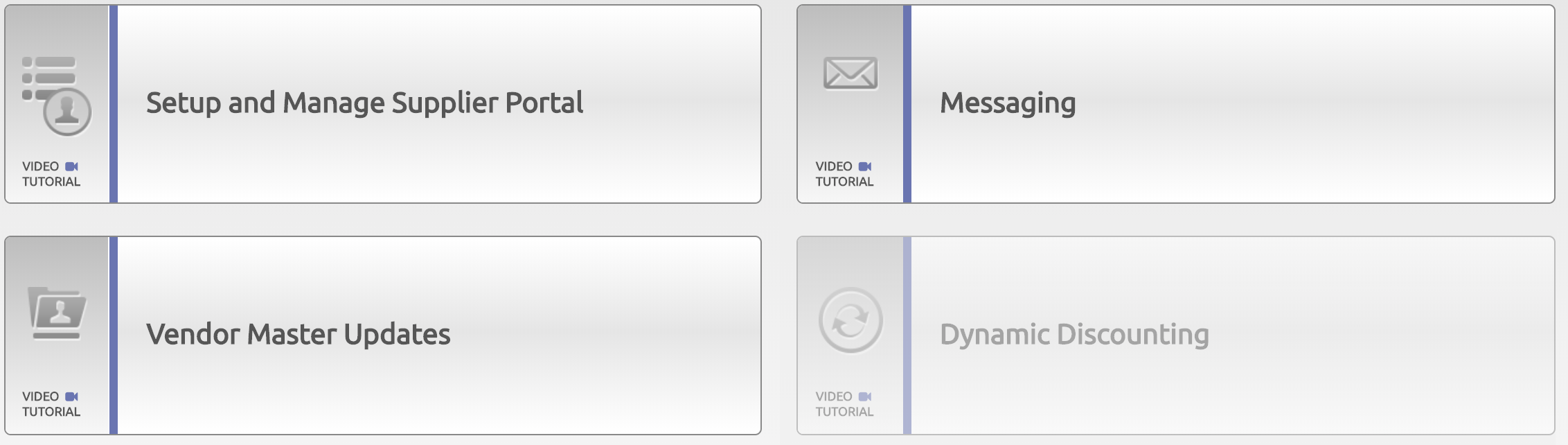 Step 1:
Once logged into PaymentWorks, click on Vendor Master Updates.
Step 2:
Next click on the New Vendors tab.
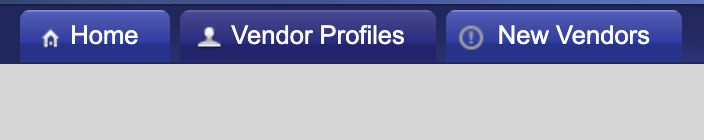 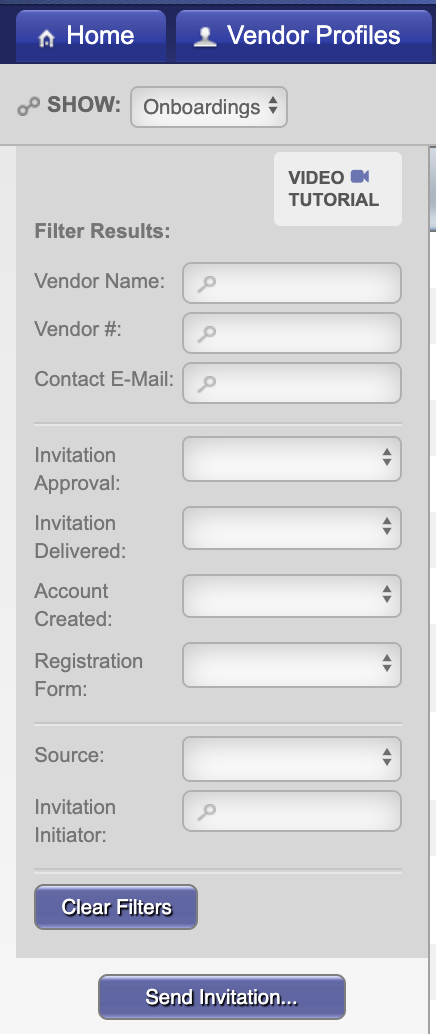 Search For Payee
Step 3:
Under Filter Results, you can now search for the payee via their email address or vendor name.
Next Steps:
This will bring up the request and provide you a status of it.  If no results are found, you will need to invite the payee.
Inviting a Payee
Step 1:
Once logged into PaymentWorks, click on Vendor Master Updates.
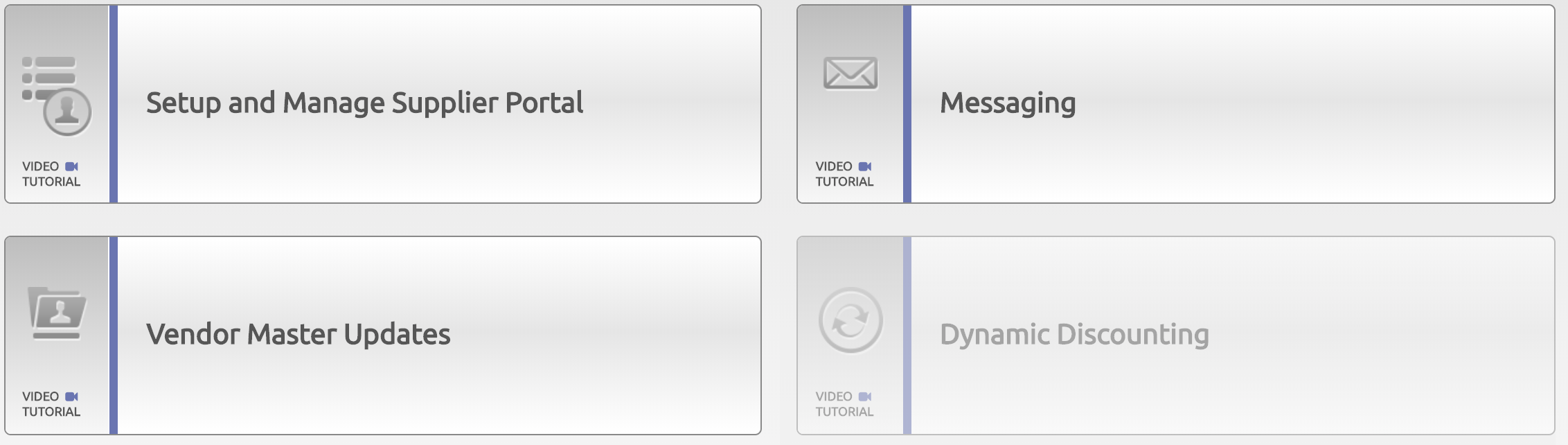 Step 2:
Next click on the New Vendors tab.
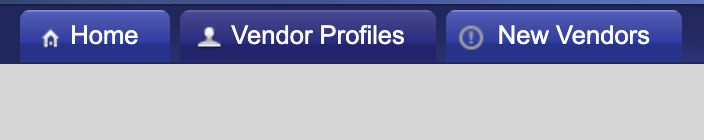 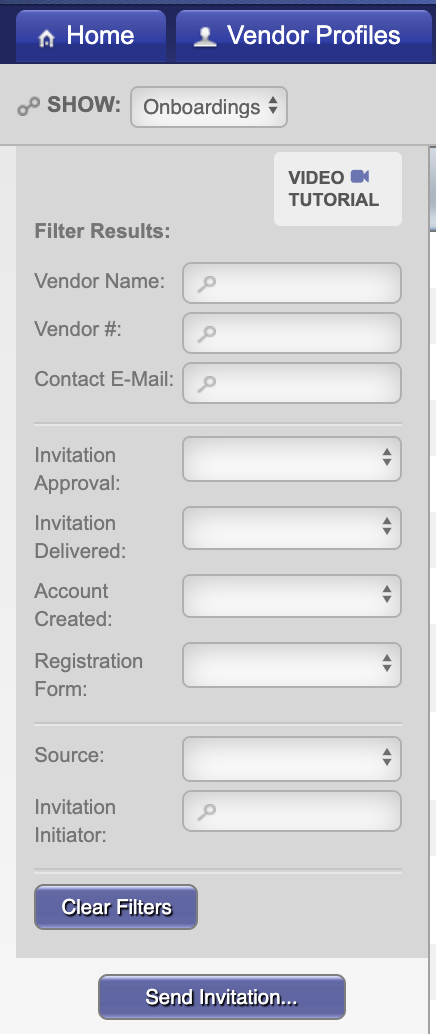 Inviting a Payee
Step 3:
Click on Send Invitation button.
Initiator Video (Link)
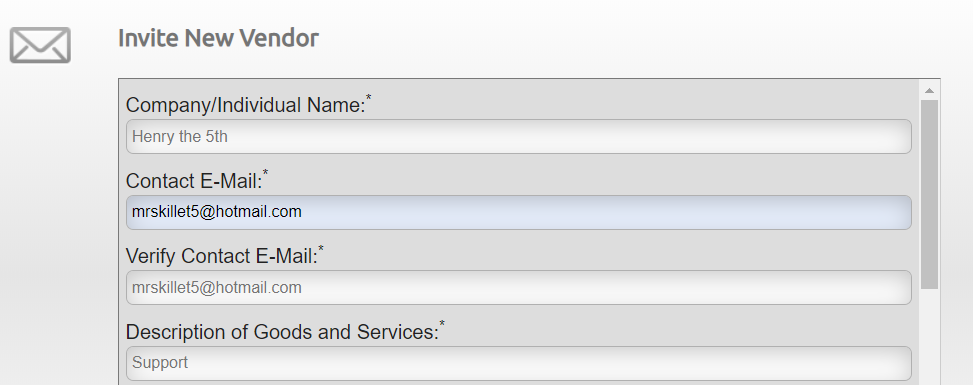 Inviting a Payee
Sample Invite
Step 4:
Invite screen will appear.  Fill out the form and click “send” button when completed.
A confirmation that the invitation has been sent will pop up, click “Ok”.
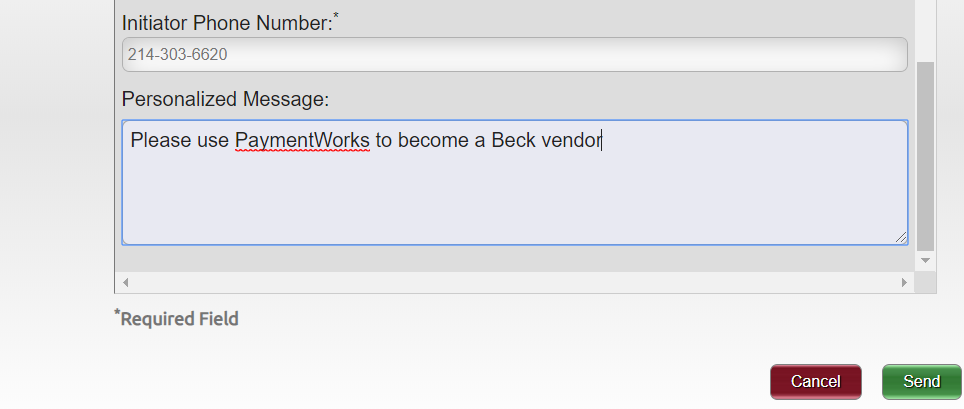 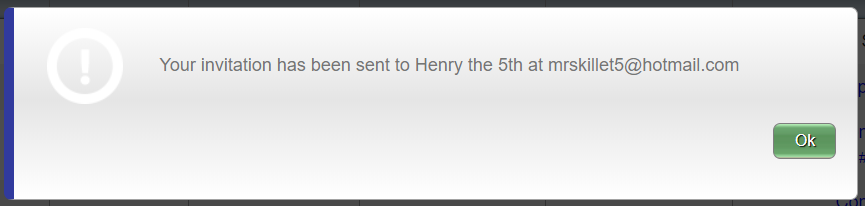 Sample Payee Invitation
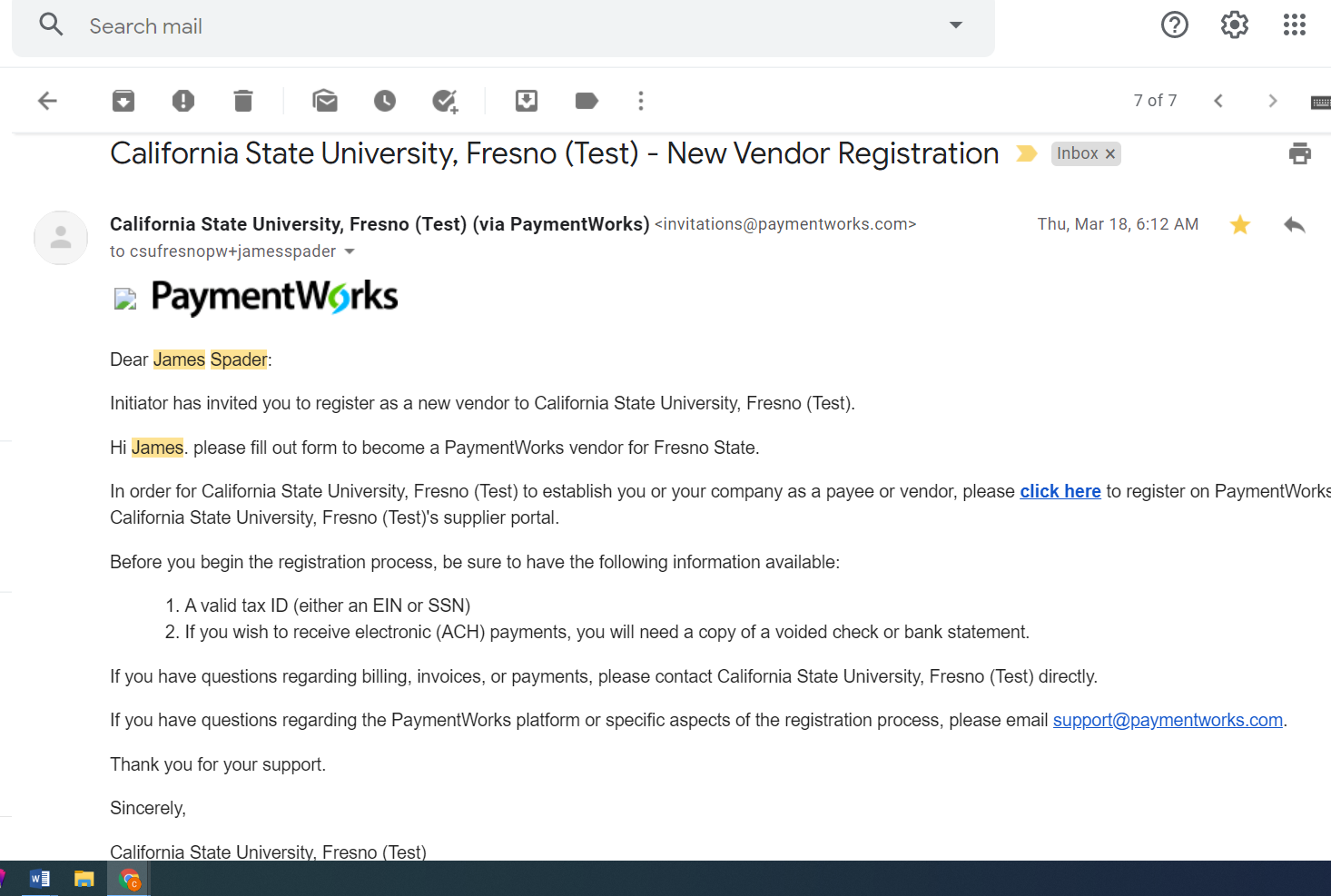 Review Invite Status
Step 1:
Confirm you are on the Vendor Master Updates page.
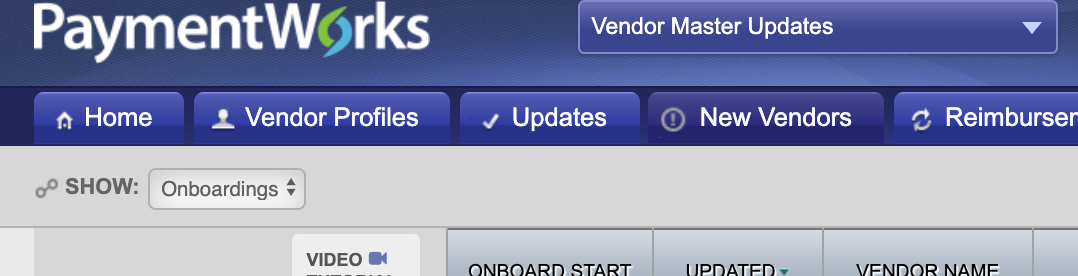 Step 2:
Click on the New Vendors tab.
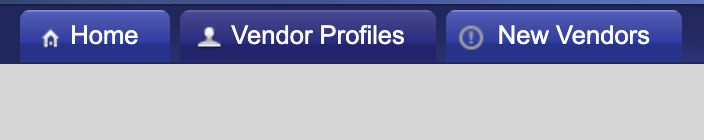 Review Invite Status
Step 3:
Under column labeled “Invitation” you can review the status.
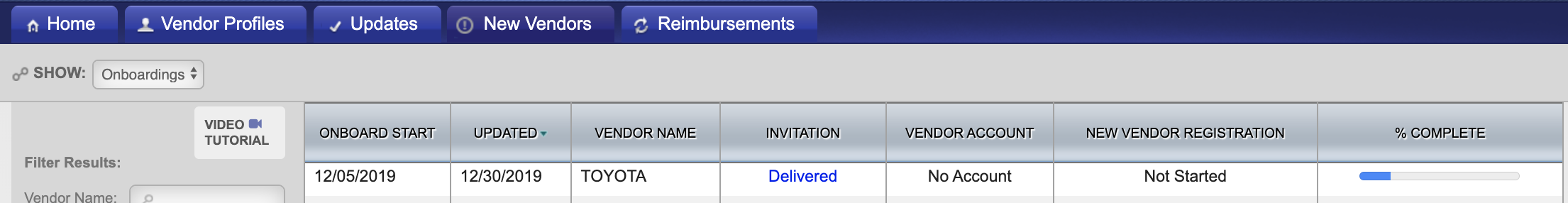 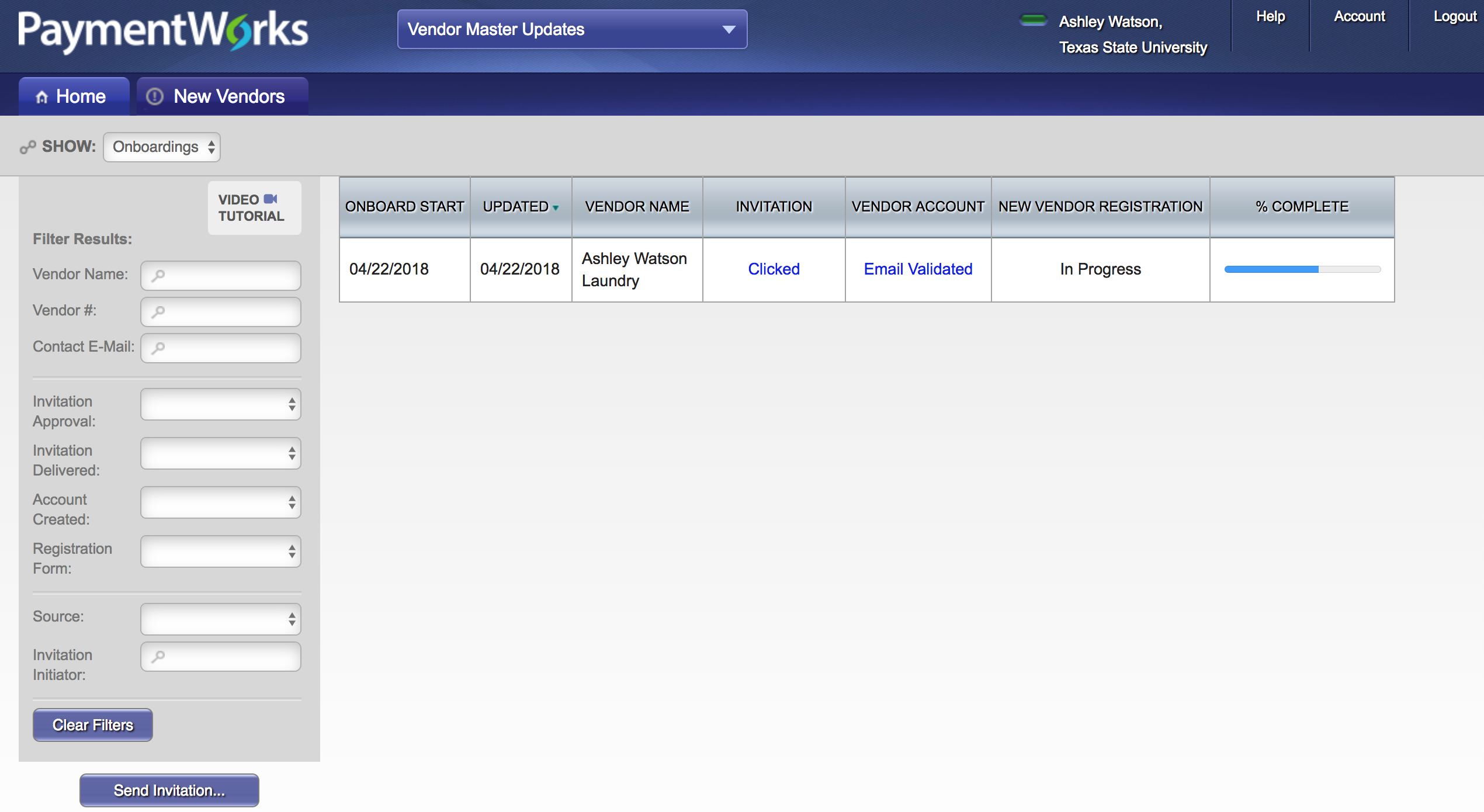 Tracking Onboarding
Invitation column:
Pending Approval
Opened
Clicked
Rejected 
Undeliverable
Cancelled
Vendor Account Column:
No Account
Registered
Email Validated
New Vendor Registration column:
Not Started
In Progress
Submitted
Returned
Approved
Rejected
Complete
Processed
On the Vendor Master Updates page, click on the New Vendors tab.
Here is where you can track the status for Payees.
Tracking Onboarding
Invitation Statuses
Tracking Onboarding
Account Statuses
Tracking Onboarding
Registration Statuses
Tracking Onboarding
When you see the Vendor# under the New Vendor Registration column, this indicates the Payee is available to use.
Online Help
At the top right corner of your PaymentWorks screen, you can click on “Help”.

Now if you scroll all the way down, on the bottom left you will see Initiator help section.

You can also click on the video tutorial button on your onboarding screen.
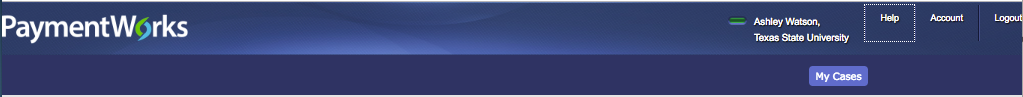 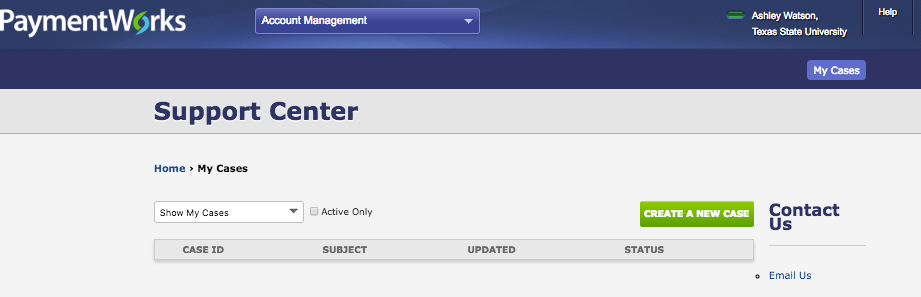 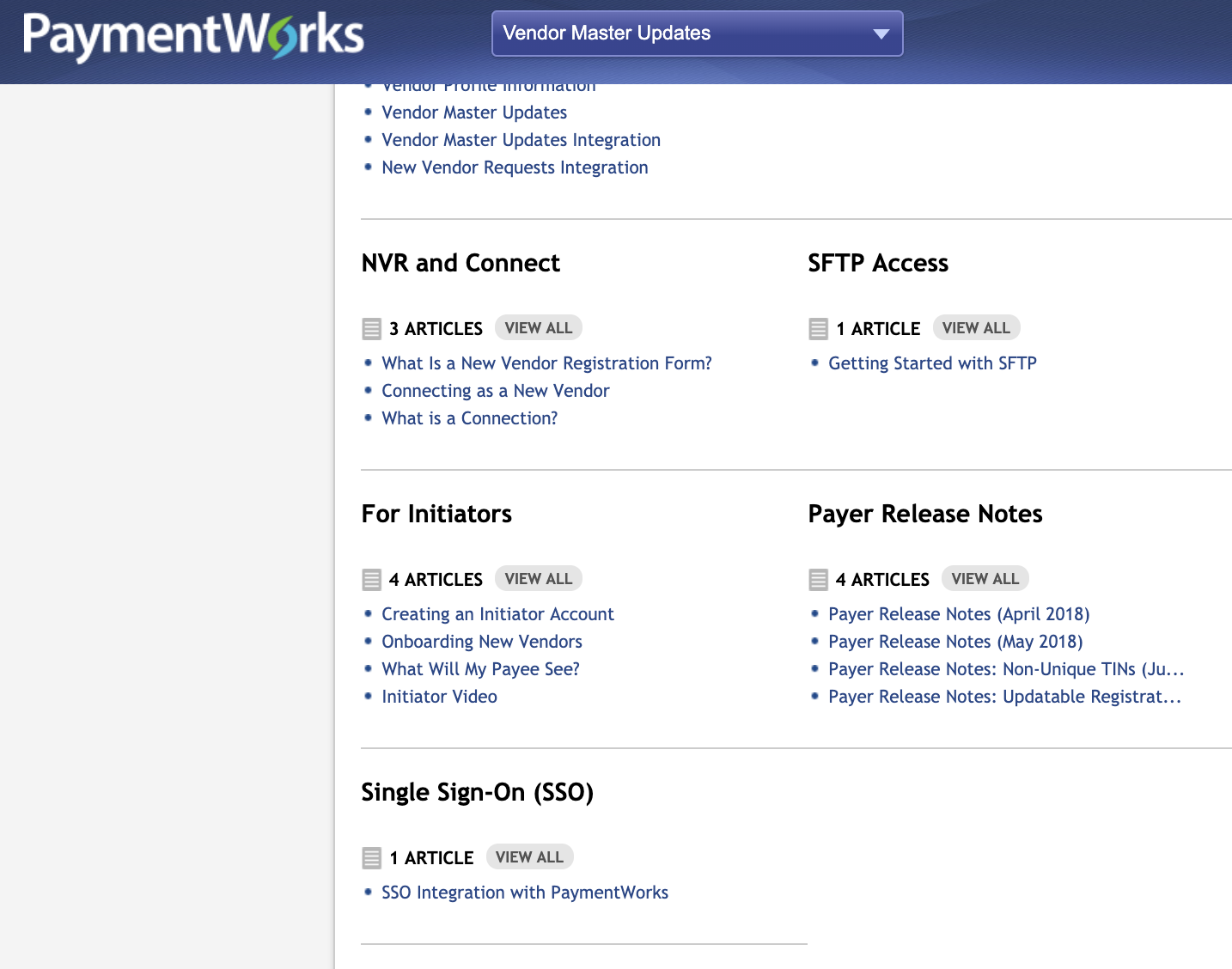 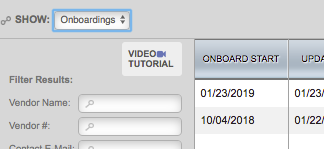 Troubleshooting
.
How will I know when the supplier is connected?
The initiator will receive an email from PaymentWorks when the integration process is completed, and a vendor number is assigned and can status on the onboardings screen.
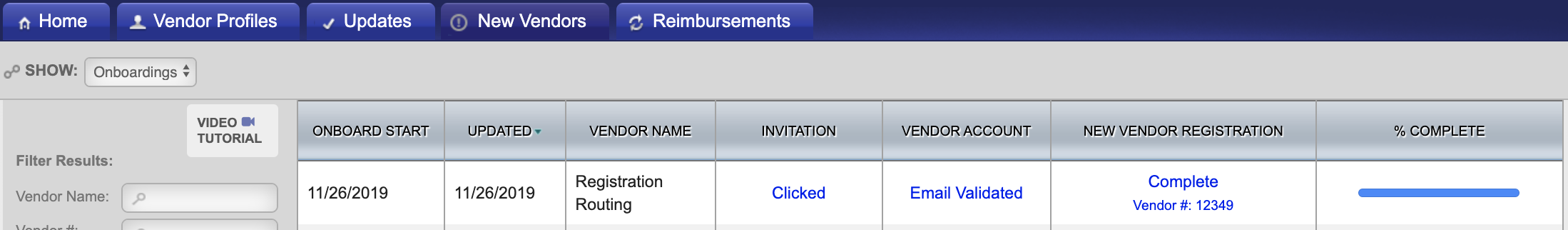 Troubleshooting
Error when sending Payee invitation. “An invitation was previously sent to this email address”
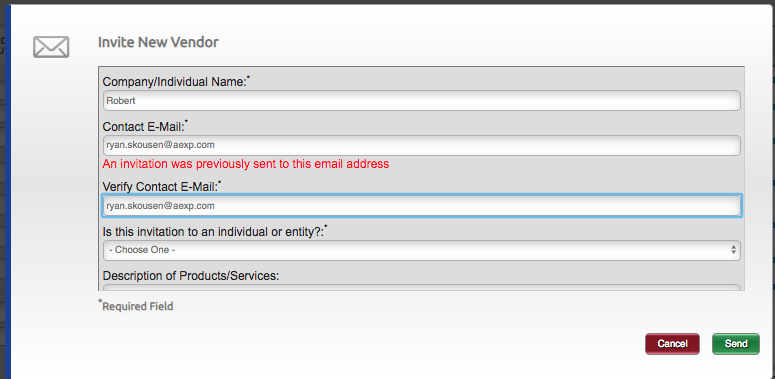 PaymentWorks does not allow multiple invitations to be sent to a single email. Someone else may have previously sent the invite.
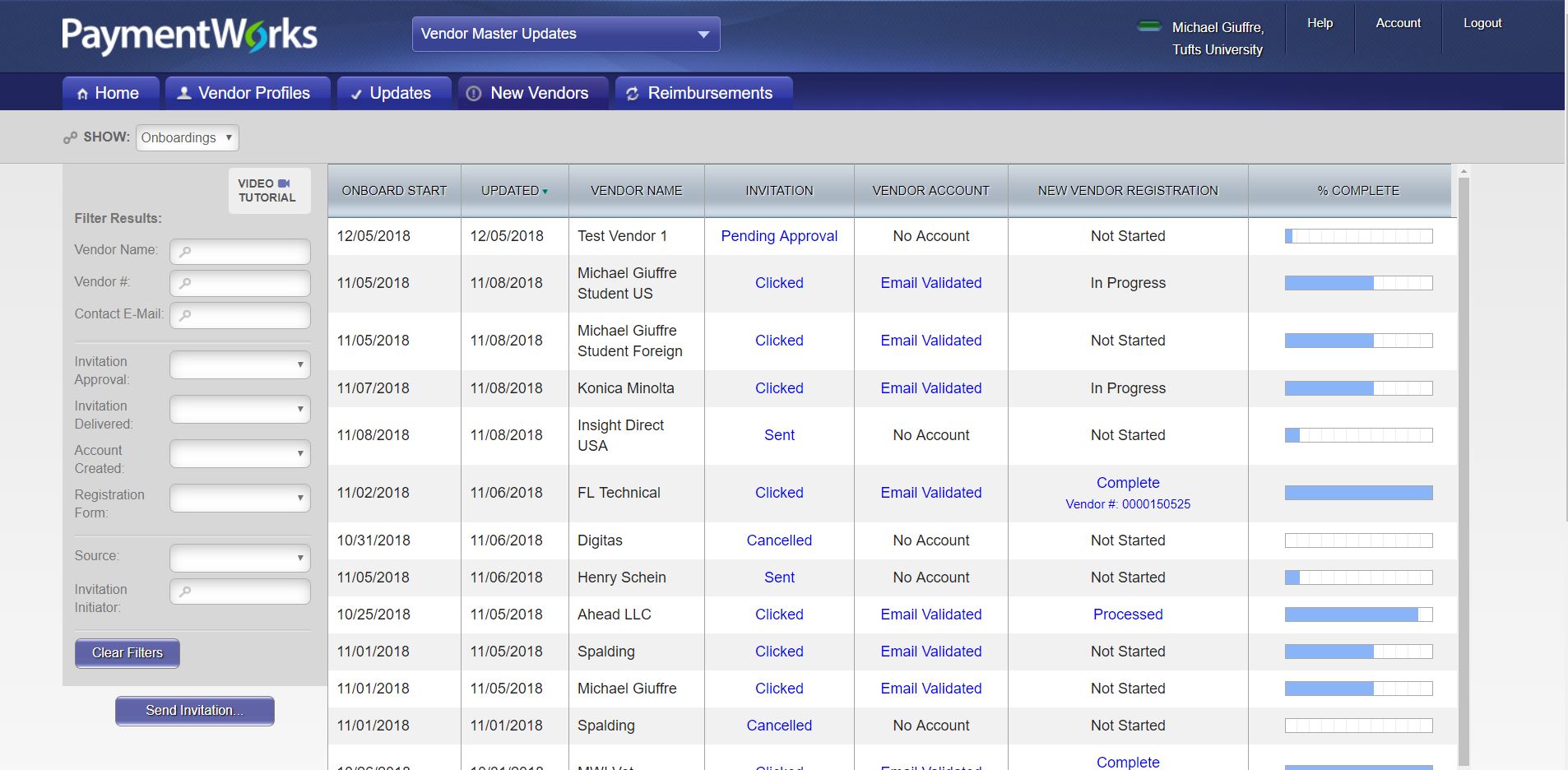 Troubleshooting
My payee did not receive the invite
Verify that the payee has checked their spam folder 

Initiators have the ability to re-send an invitation.  To resend invitation:
Click the status in the Invitation column.
At the bottom of the Invitation Details screen click “Resend Invitation” button.
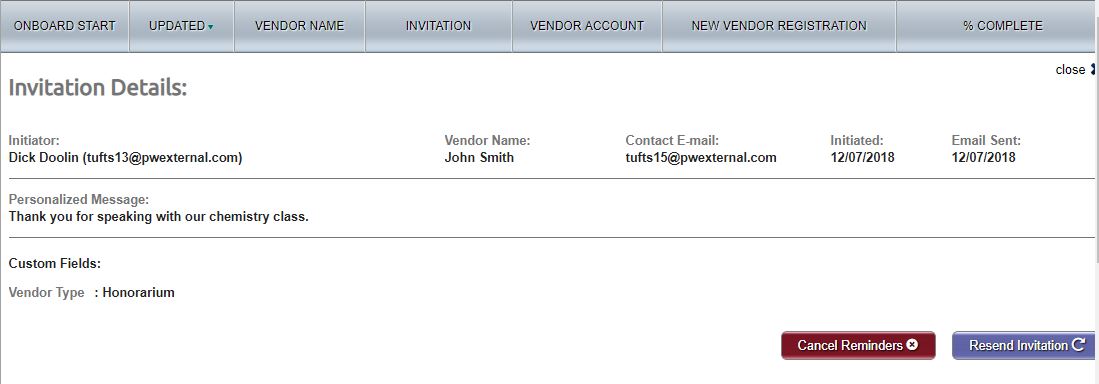 Troubleshooting
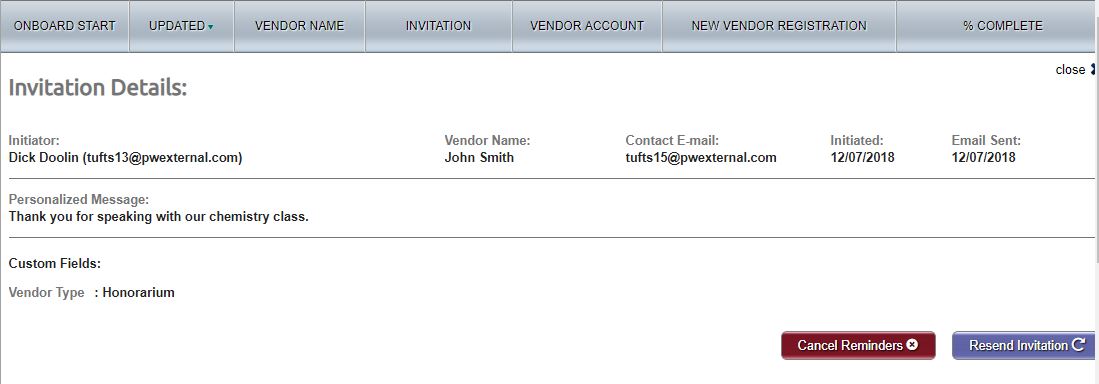 Entered the wrong email address
Departments can correct and re-send invitations with the following invitation statuses: Sent, Delivered, Not Deliverable. To re-send invitation with the correct email address:
Click on the invitation status.
Then click on the ”Resend Invitation” button.
Enter correct email address under “Contact E-Mail”
Click on the “Send” button when finished.
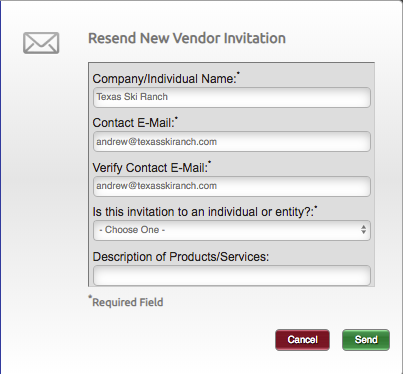 Troubleshooting
The payee will receive emails until the registration is completed or the reminders are cancelled.

Reminder email notifications are automatically generated, do not re-send invitations unless the payee notifies you that they did not receive the initial email
1st reminder – three days
2nd reminder – seven days
3rd reminder – 14 days
4th reminder – 21 days
5th reminder – 28 days
My payee has not completed the forms
Troubleshooting
I haven’t received my Vendor #
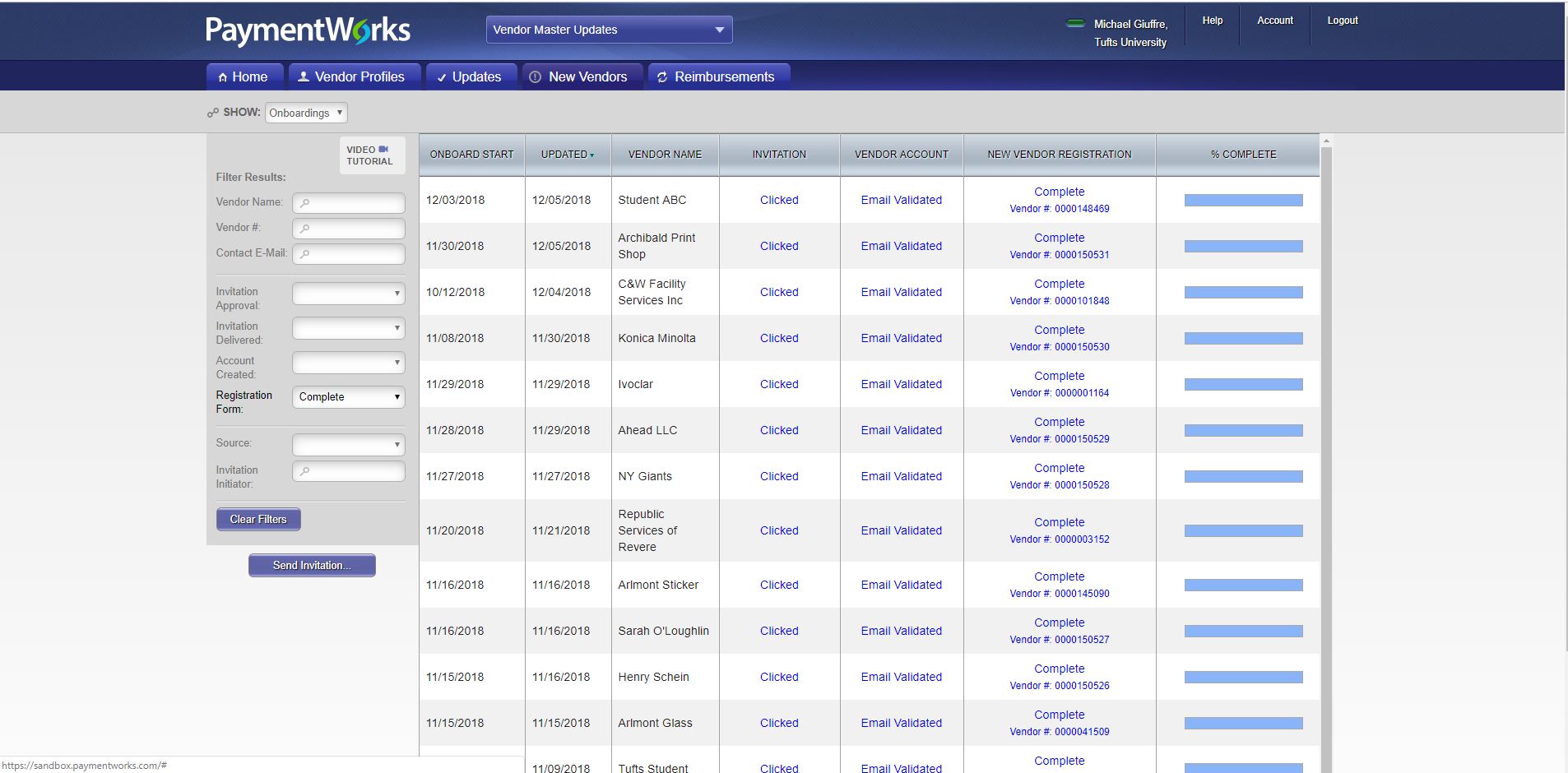 You will receive your Vendor # once the payee has been approved and sent to the ERP
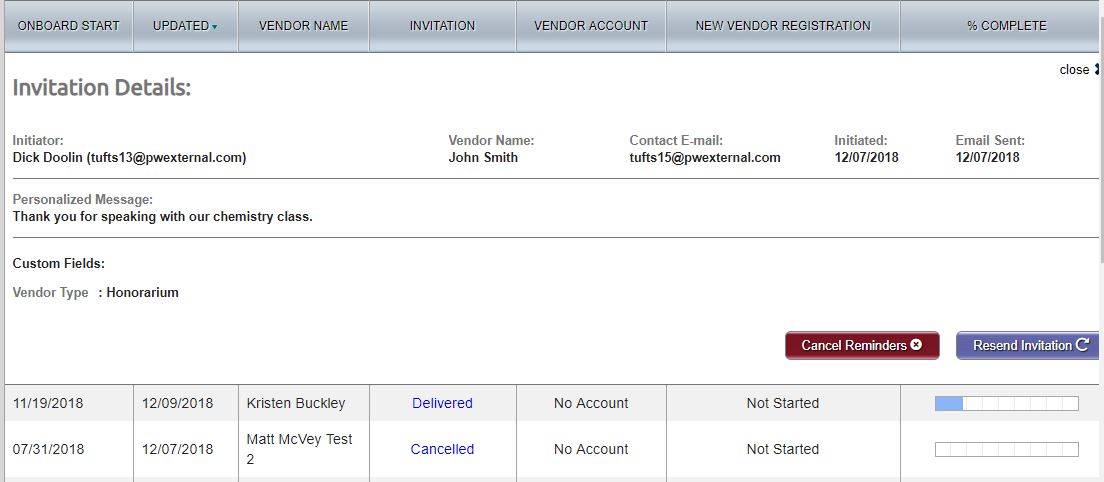 Troubleshooting
My payee will no longer be used
Click on the invitation status.
Then you will want to click on the “Cancel Reminders” button.
A confirmation screen will appear, click on the “OK” button.
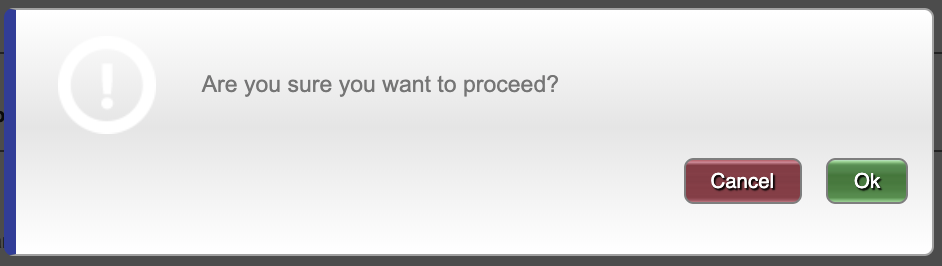 Troubleshooting
What is the recommended browser to use? 

Chrome